Der „neue“ WRRL-Viewer in Hessen
Hinweise zu „Suche in Themen“
Ulrich Kaiser, HMUKLV
Informationsveranstaltung zum WRRL-Viewerin Wiesbaden
11. Dezember 2015
Klick
Werkzeuge – Suche in Themen
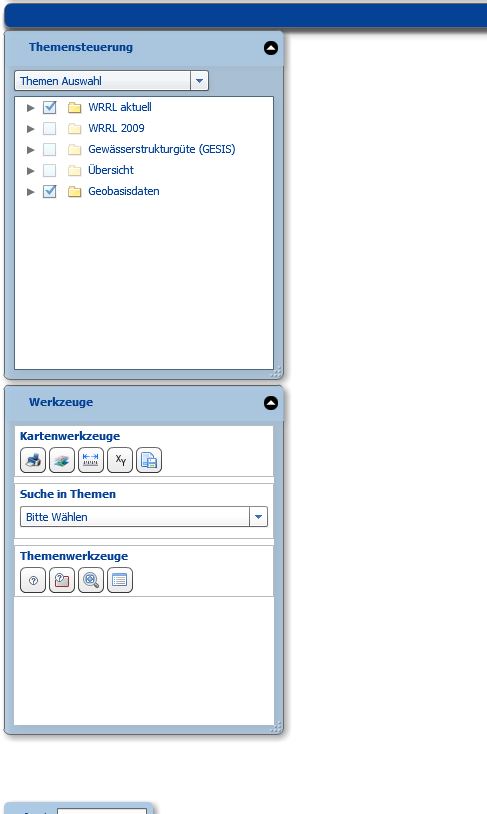 Werkzeuge – Suche in Themen
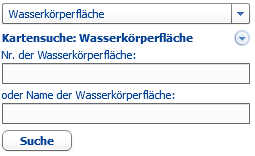 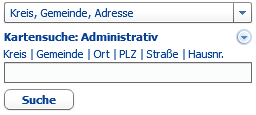 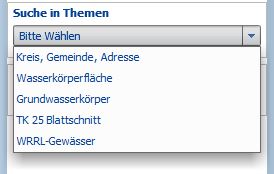 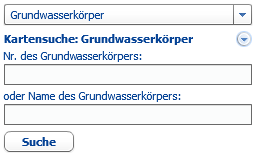 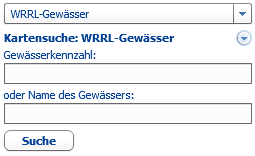 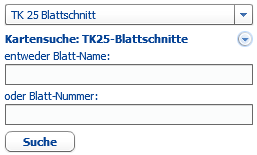 Klick
Werkzeuge – Suche in Themen „Kreis, Gemeinde, Adresse“
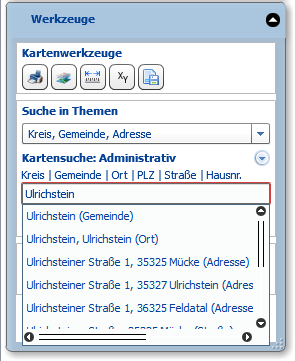 Klick
Klick
Werkzeuge – Suche in Themen „Kreis, Gemeinde, Adresse“
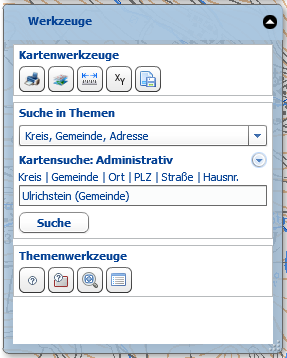 Werkzeuge – Suche in Themen „Kreis, Gemeinde, Adresse“
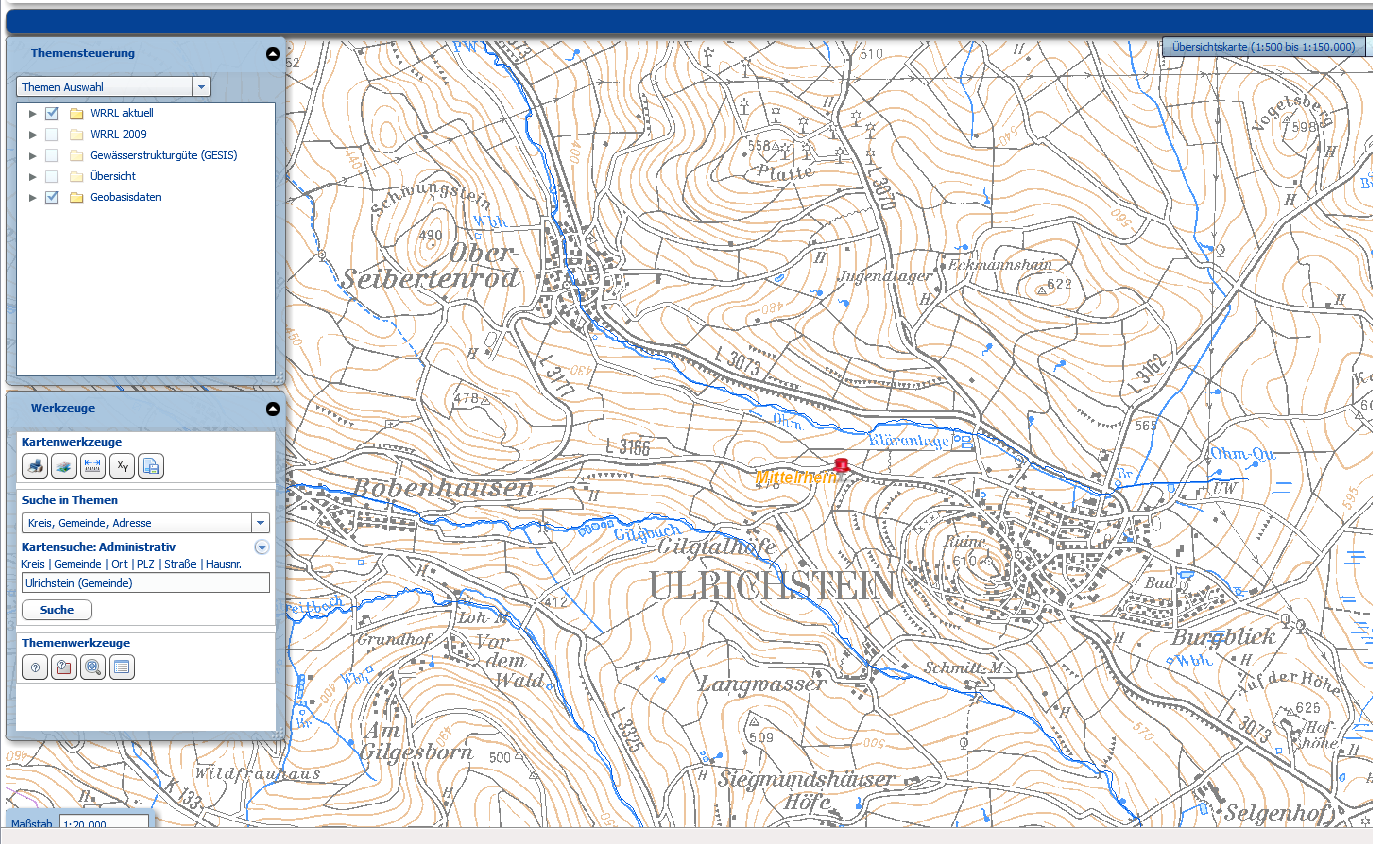 Klick
Werkzeuge – Suche in Themen „WRRL-Gewässer“
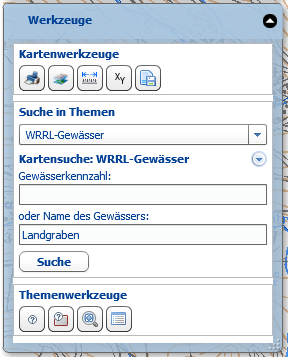 Klick
Werkzeuge – Suche in Themen „WRRL-Gewässer“
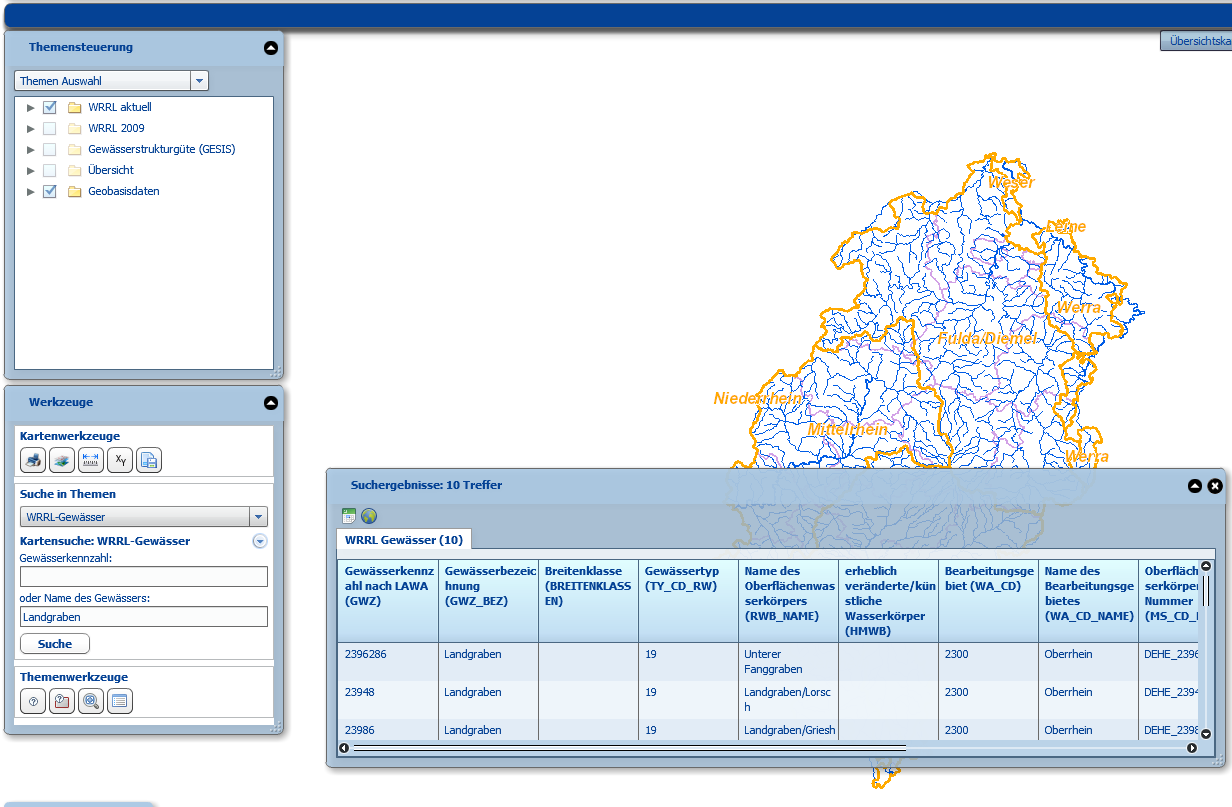 Werkzeuge – Suche in Themen „WRRL-Gewässer“
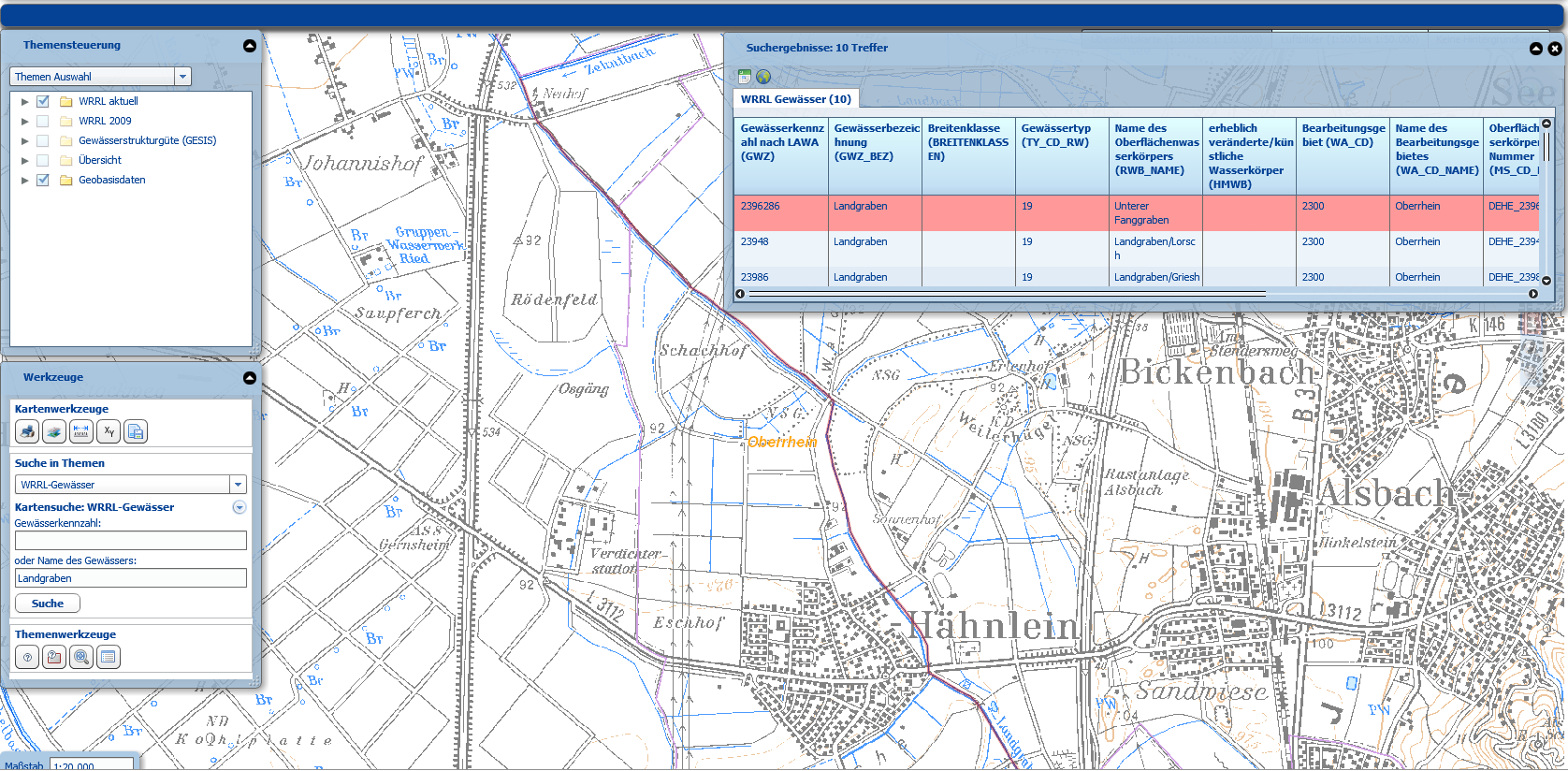 Maus
Werkzeuge – Suche in Themen „WRRL-Gewässer“
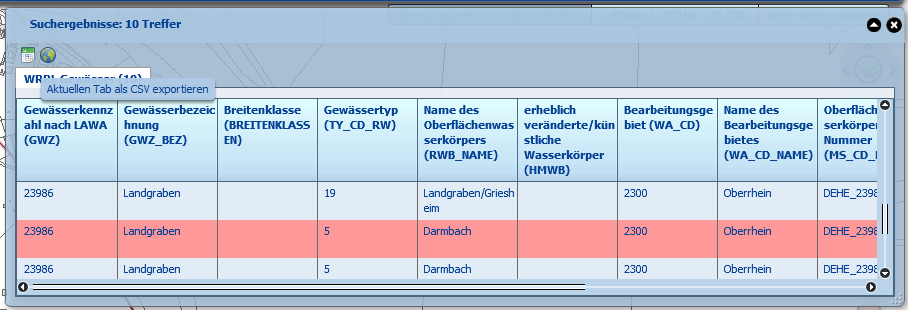 Das Dateiformat CSV steht für englisch Comma-separated values (seltener Character-separated values[1]) und beschreibt den Aufbau einer Textdatei zur Speicherung oder zum Austausch einfach strukturierter Daten. Die Dateinamenserweiterung lautet .csv.
Maus
Werkzeuge – Suche in Themen „WRRL-Gewässer“
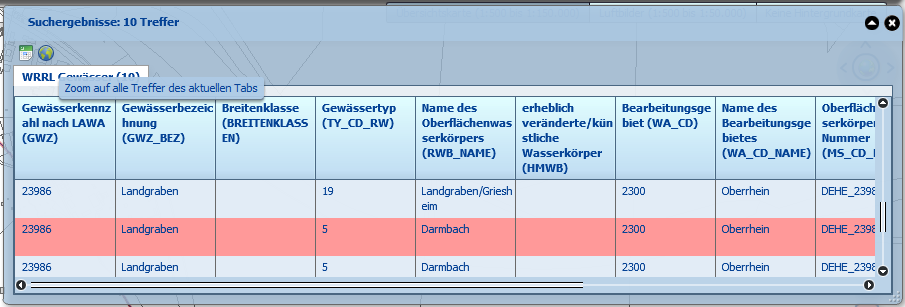 Werkzeuge – Suche in Themen „WRRL-Gewässer“
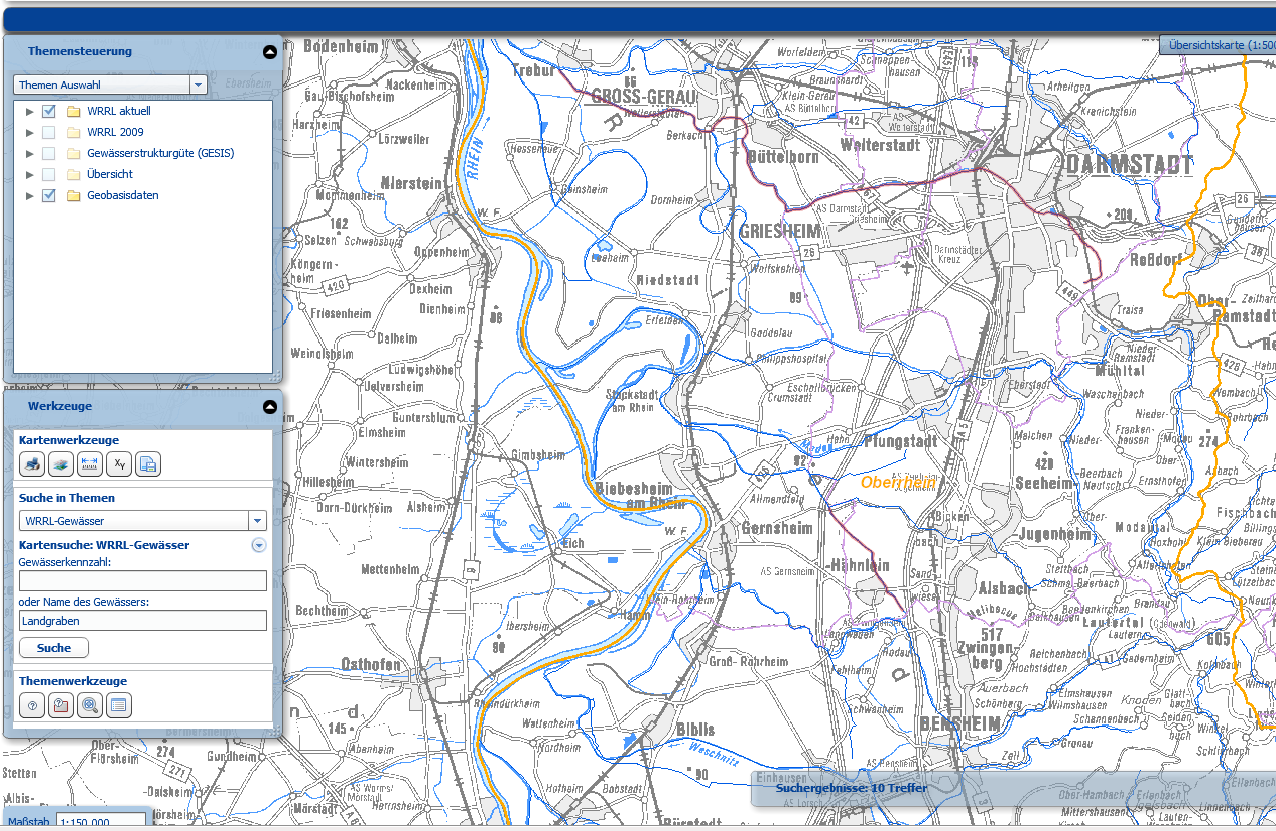